РОЛЬ БИБЛИОТЕКИ В ФОРМИРОВАНИИ СИСТЕМЫ ТВОРЧЕСКОГО МЫШЛЕНИЯ МОЛОДЕЖИ
Брянск, 2016
Один из первых патентов в России был выдан Новозыбковскому мещанину Якову Белугину 29 августа 1814 года
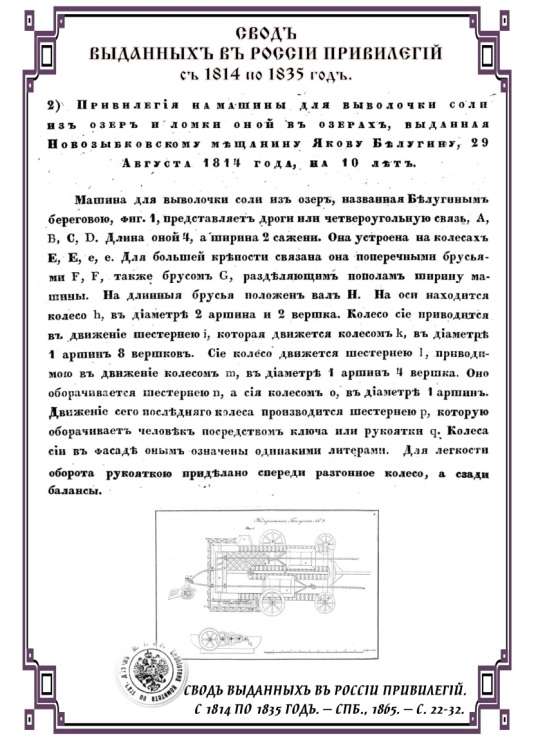 Привилегия  №2 «Машина для выволочки соли из озера и ломки оной в озерах» // Свод выданных в России привилегий с 1814 по 1835 год. - Санкт- Петербург, 1865. - С. 23 - 45.
Поддержка изобретательства в Брянской области
На уровне правительства Брянской области создан Совет по изобретательству, объединяющий промышленность, малый и средний бизнес, вузы, НИИ.
Ежегодно проводятся  областные конкурсы на лучшее изобретение и лучшее рационализаторское предложение.
Брянская областная научная универсальная библиотека им. Ф.И. Тютчева
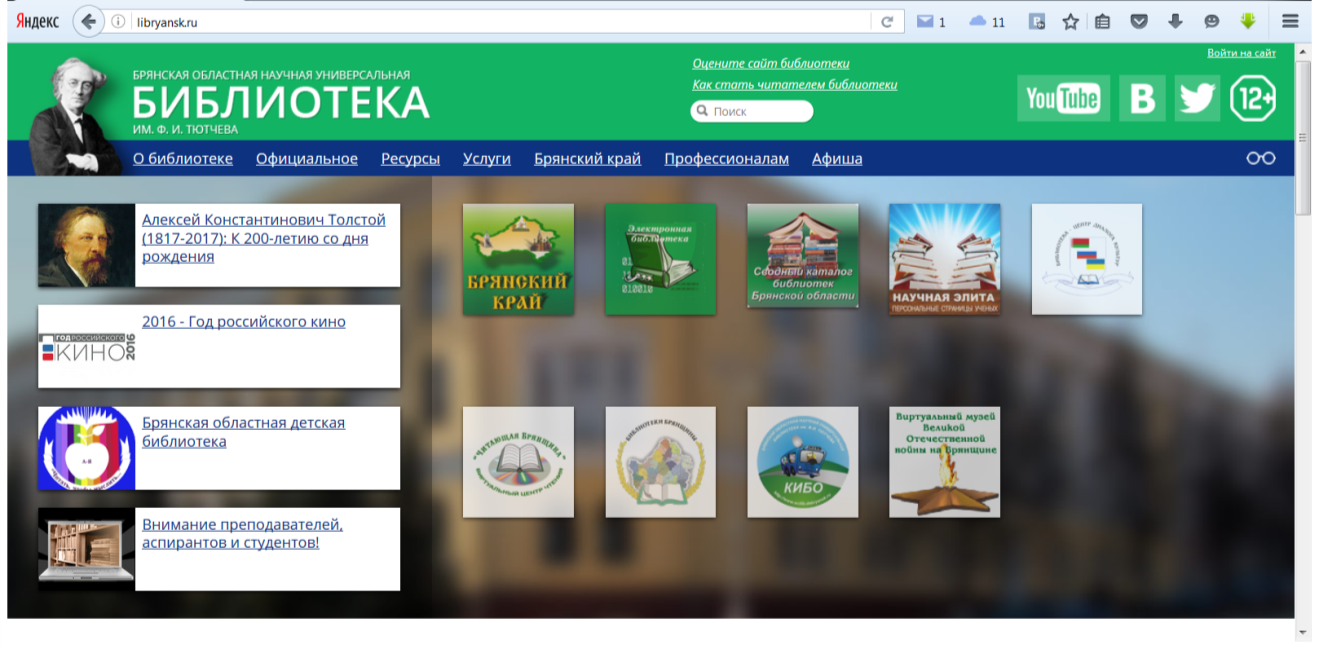 http://libryansk.ru/
Центр поддержки технологий и инноваций (ЦПТИ)
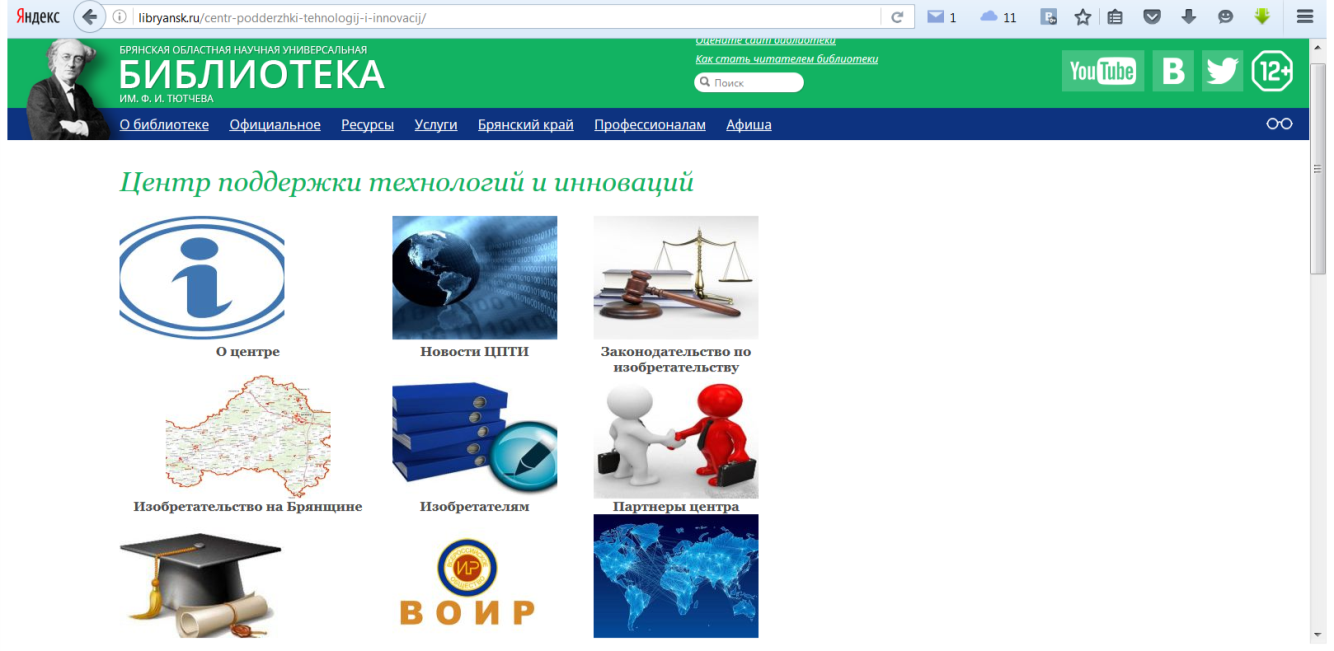 http://libryansk.ru/centr-podderzhki-tehnologij-i-innovacij
Библиотека – это научно-просветительская площадка для вовлечения детей и молодежи в научно-исследовательскую и познавательную деятельность
Работа с молодежью, создание условий для выявления и развития творческих способностей школьников и студентов - один из приоритетов библиотеки.
Для юношества проводятся уроки патентной грамотности, обучающие семинары, конференции, форумы.
«Школьный патент»
Основная цель проведения конкурса – повышение интереса школьников к процессам создания продуктов интеллектуальной собственности и ознакомление широкой общественности с творческими достижениями школьников, учителей, школ.
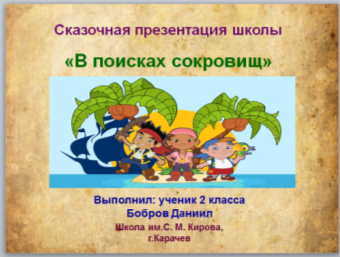 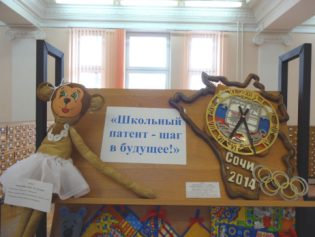 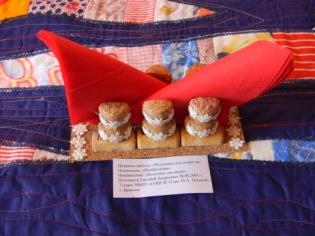 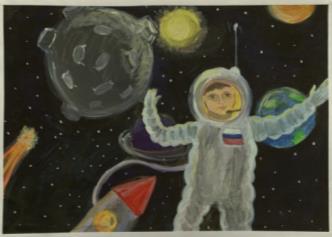 НОМИНАЦИЯ «Лучшая презентация школы»Направление "Моя школа в ХХX веке"
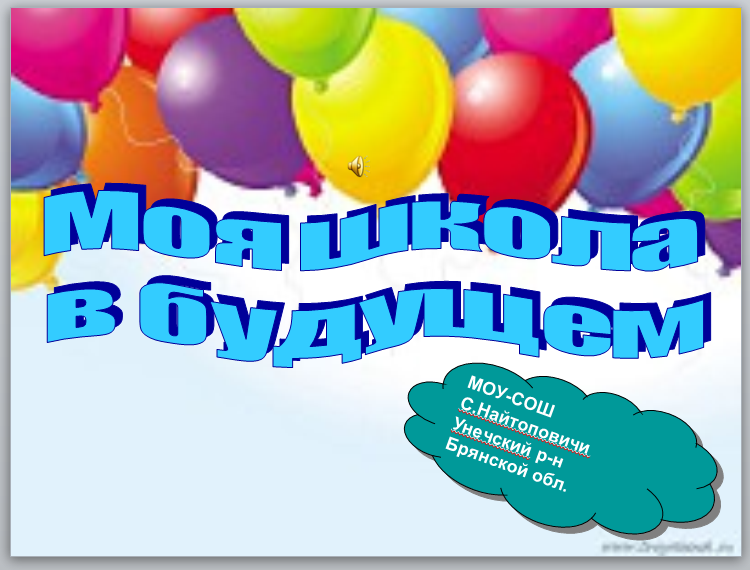 ГранПри - Коллектив МОУСОШ с. Найтоповичи Унечского района Брянской области
НОМИНАЦИЯ «Интеллектуальные способности – неограниченные возможности»
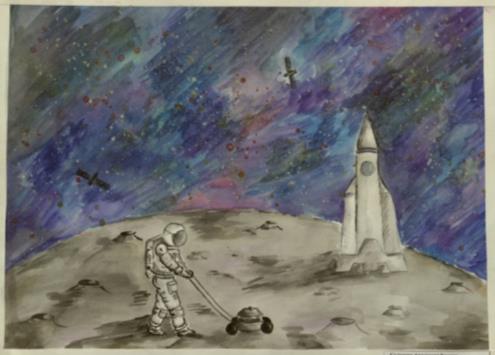 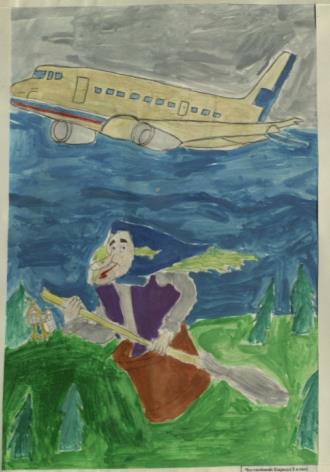 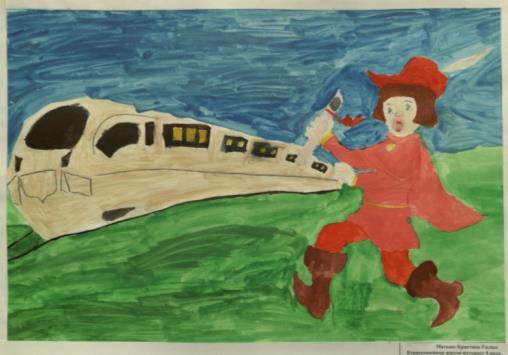 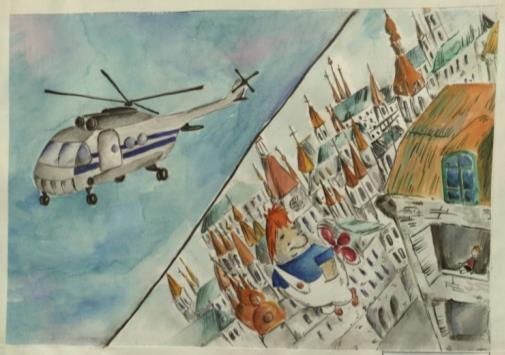 НОМИНАЦИЯ «Изобретения»
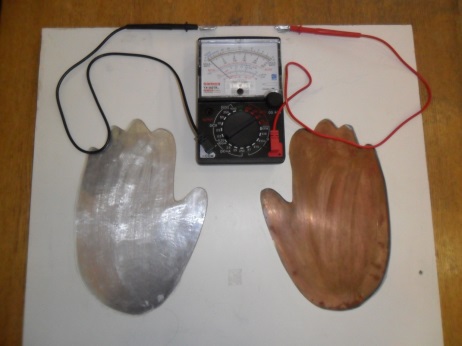 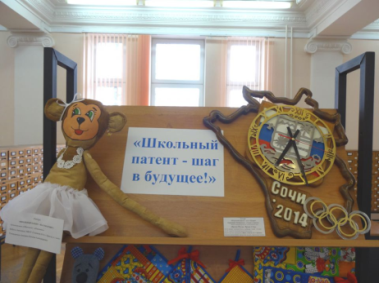 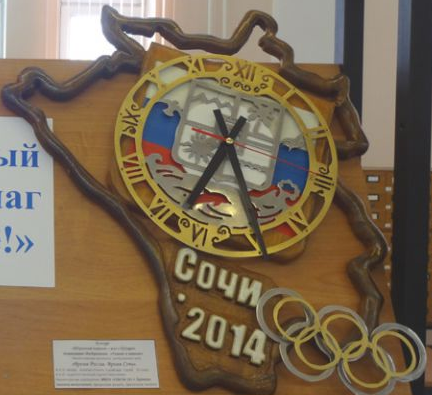 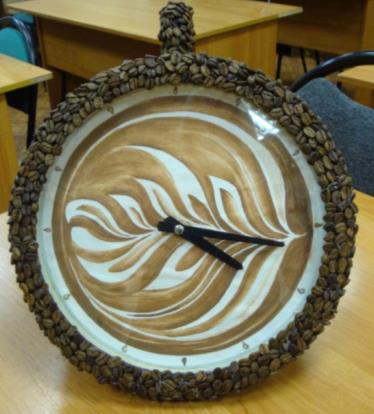 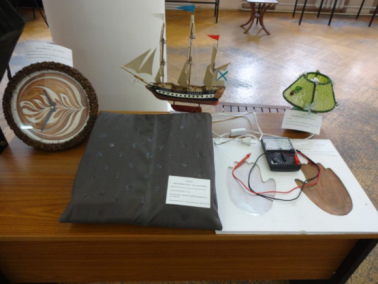 НОМИНАЦИЯ «Лучший рисунок на заданную тему»
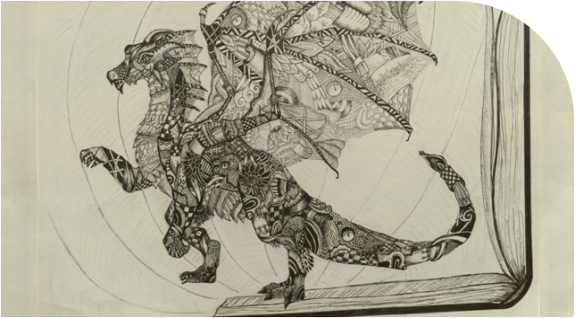 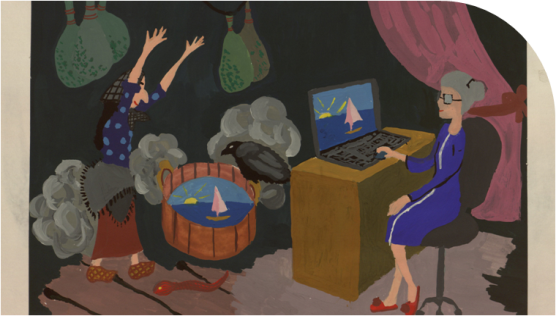 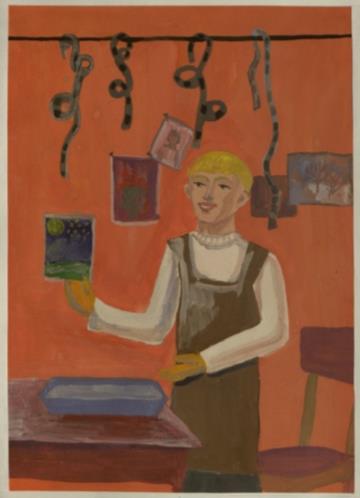 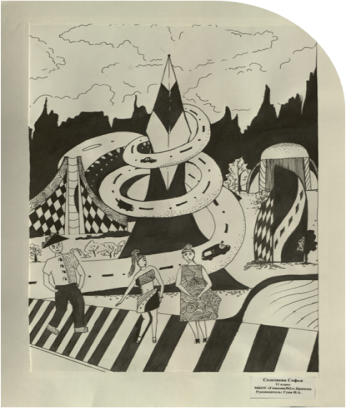 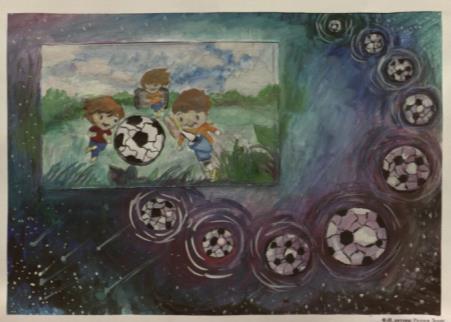 НОМИНАЦИЯ «Лучшая презентация школы»
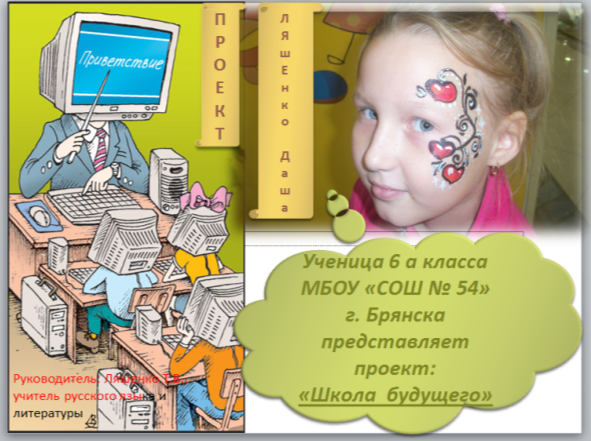 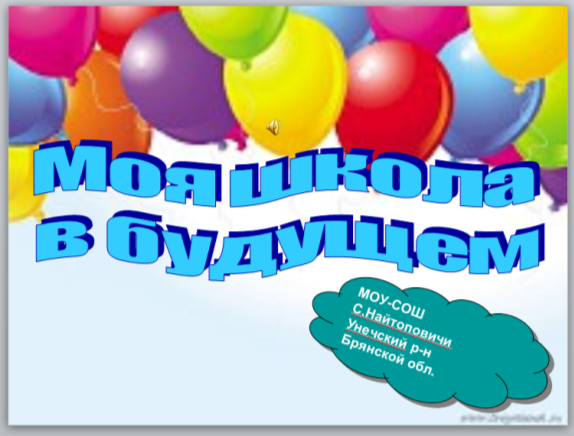 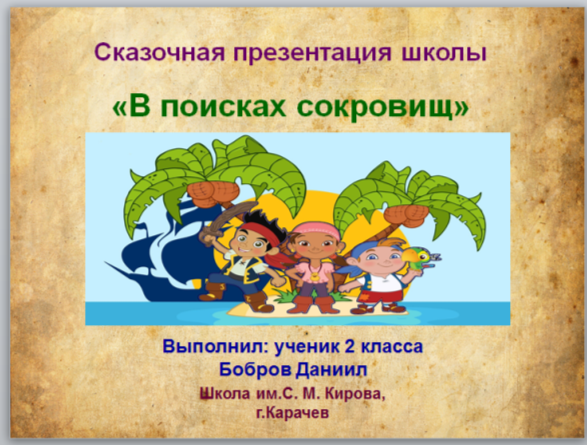 ПРОЕКТ «Школа будущего ученого»
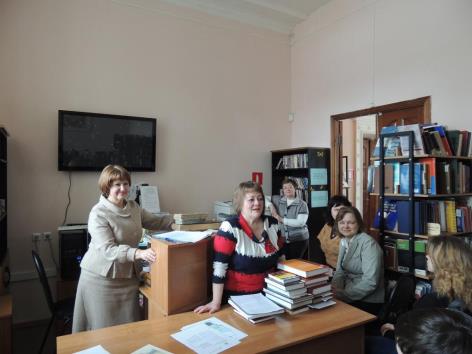 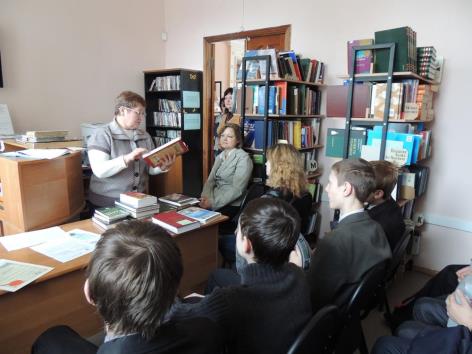 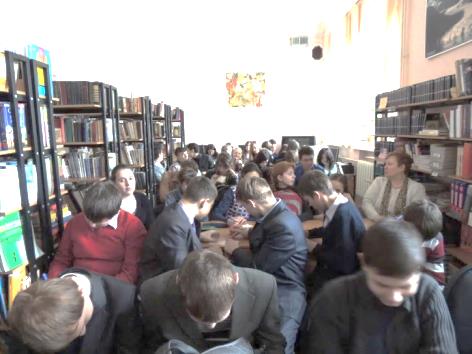 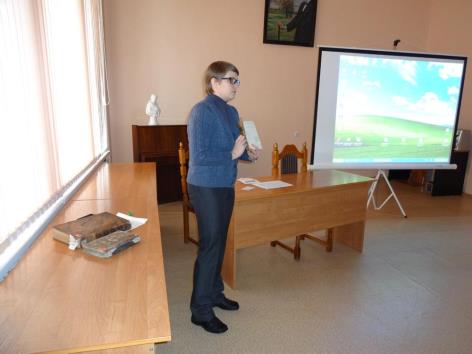 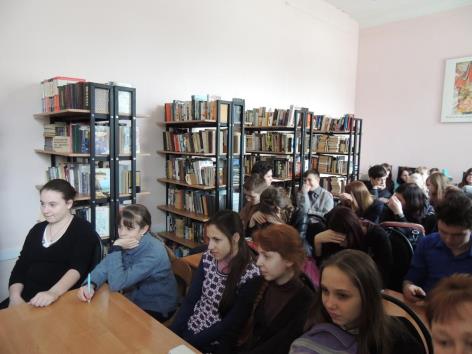 Студенческая олимпиада «Защита интеллектуальной собственности и патентоведение».
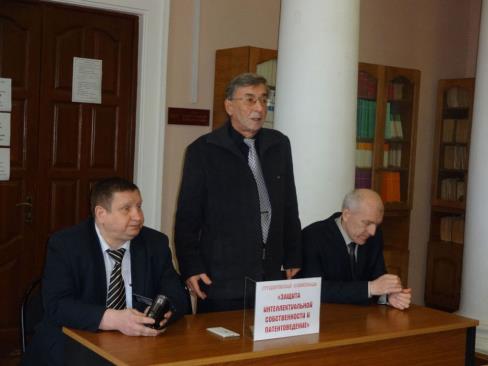 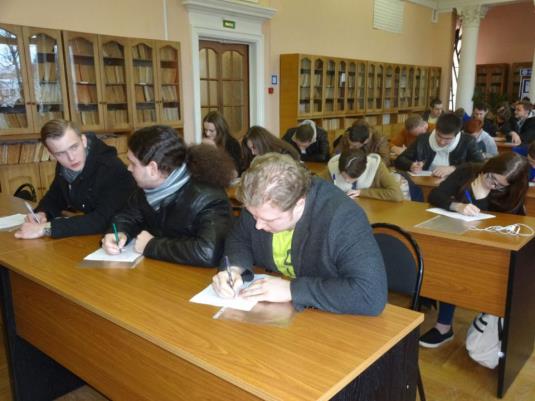 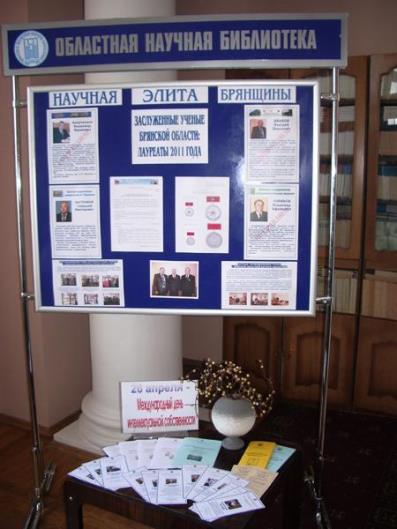 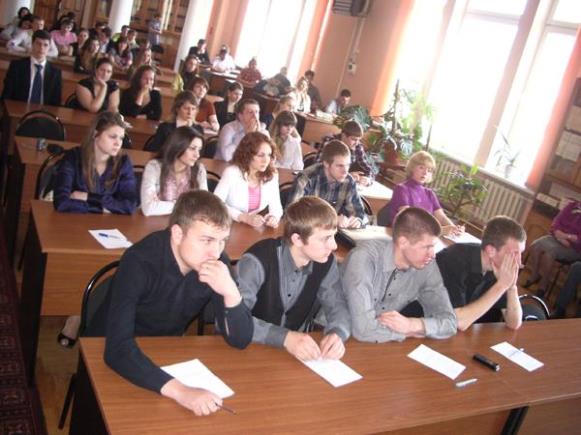 Цель проведения Олимпиады
Повышение интеллектуальной и правовой грамотности, развитие знаний и творческих способностей молодежи и актуализация их                 в современных условиях.
 Олимпиада призвана помочь вузам                    в подготовке будущего конкурентоспособного специалиста, обладающего высоким уровнем готовности к творчеству.
Олимпиада – это масштабное событие для Брянской области. 
В ней принимают участие студенты высших учебных заведений вне зависимости от формы собственности.
Форма проведение Олимпиады
Открытые тестовые задания.
Закрытые тестовые задания.
Творческие задачи по авторскому и патентному праву.
Практические задания по Международной системе классификации изобретений.
Задание Олимпиады
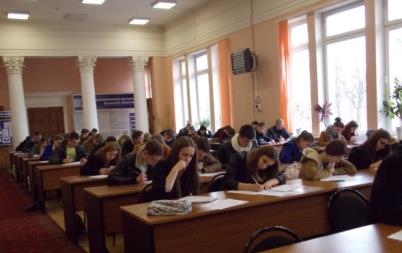 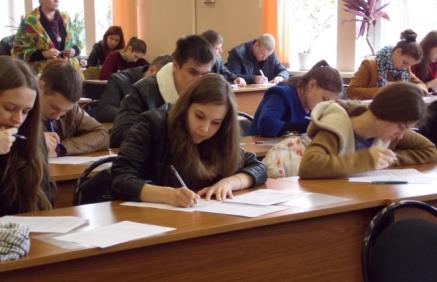 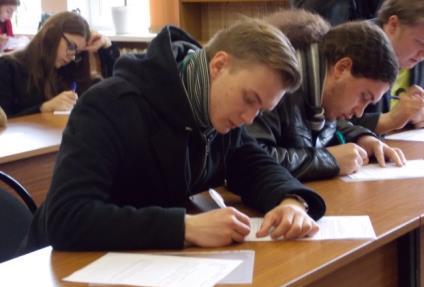 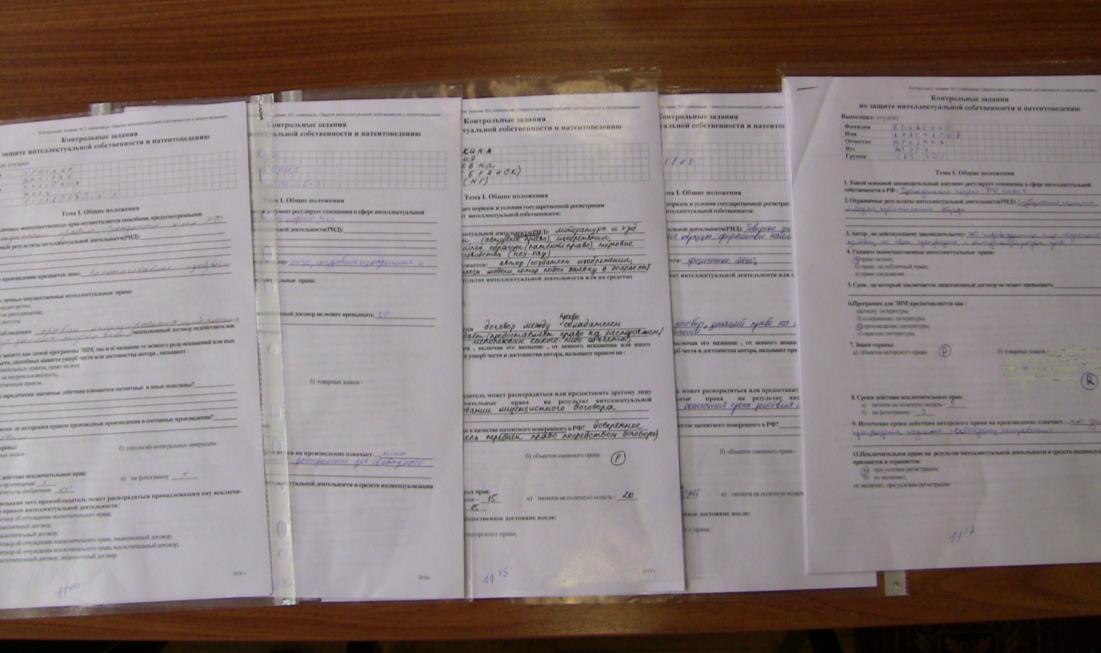 Олимпиада – это соревнование на творческое применение полученных знаний для решения нестандартных задач. 
Очень важно, что в ней используются творческие задачи, построенные на материале реальных проблемных ситуаций в области интеллектуальной собственности, решение которых позволяет не только проверить общую эрудицию, знания, умения, но и предоставляют участнику свободу творчества.
Награждение победителей Олимпиады
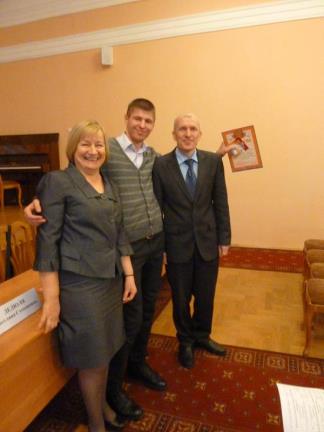 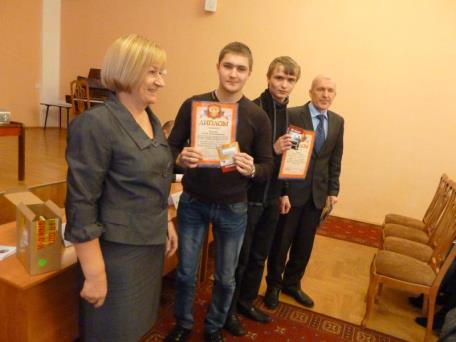 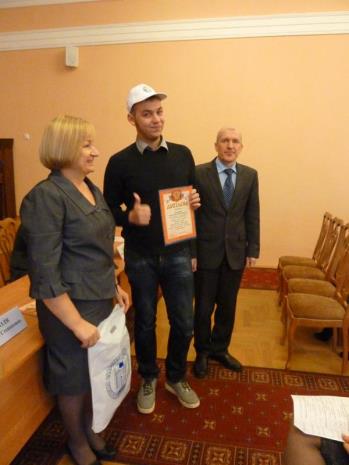 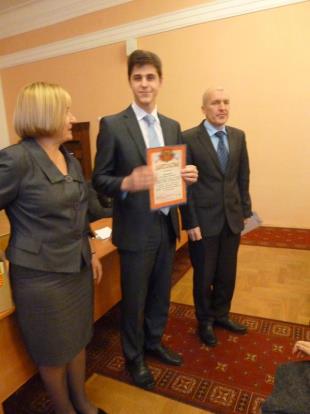 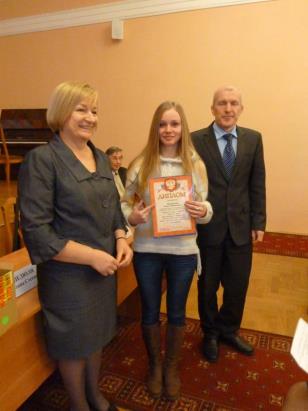 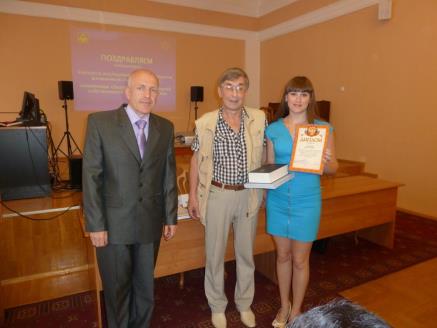 Награждение победителей Олимпиады
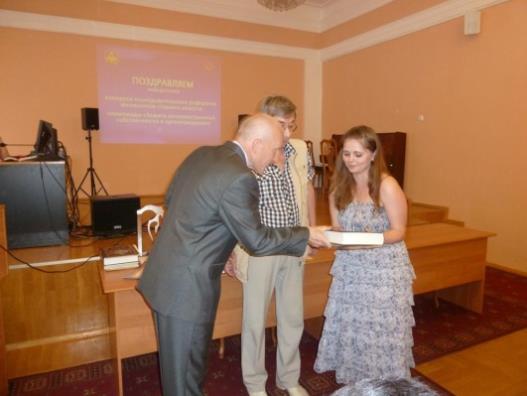 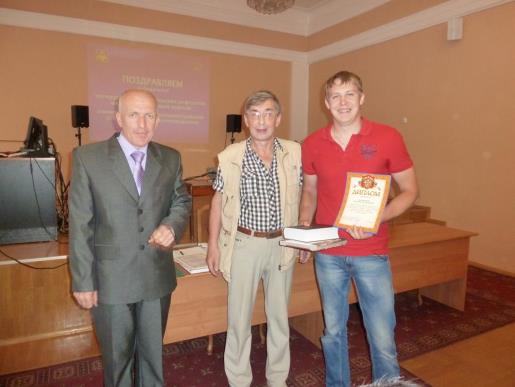 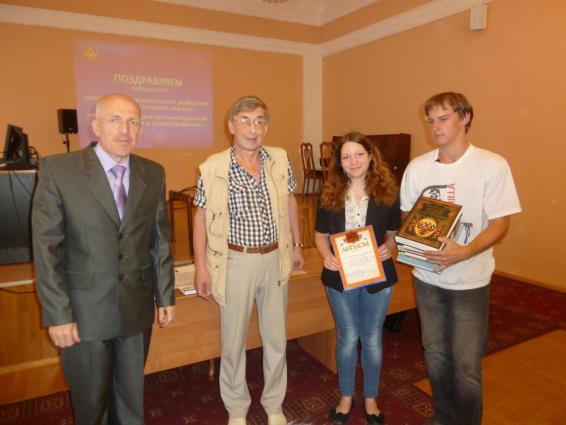 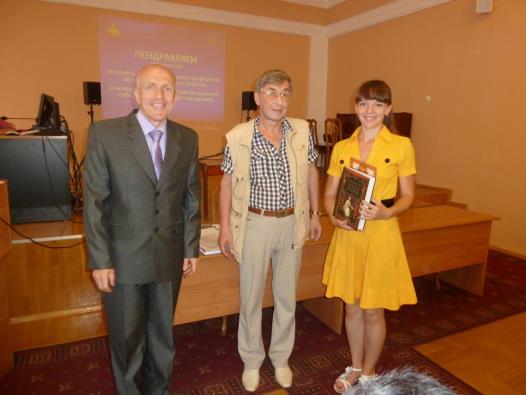 По мнению студентов, участие                                в олимпиаде позволяет им сделать шаг                       в своем развитии, увидеть свои слабые                    и сильные стороны, возможности                           и перспективы. 
В борьбе за призовые места все участники независимо от результата                         в турнирной таблице добиваются личной победы – формирования творческих компетенций и лидерских качеств.
Развитие знаний и творческих способностей                    у молодежи, повышение интеллектуальной                           и правовой грамотности, а также содействие изобретательской активности являются актуальными задачами на Брянщине. 
Их успешное решение возможно только при комплексном подходе с использованием различных, в том числе активных форм и привлечении всех заинтересованных лиц и организаций.
СПАСИБО ЗА ВНИМАНИЕ!